ГБДОУ ДЕТСКИЙ САД № 39 Московского района Санкт-Петербурга
КАК МЫ ЛЕПИМ
 ИЗ СОЛЕНОГО ТЕСТА
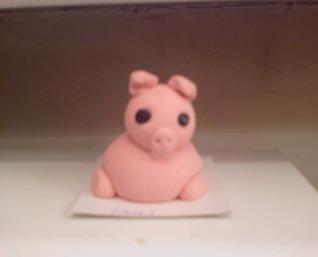 ВОСПИТАТЕЛЬ: 
Дикаева 
Разита 
Сайд-Магомедовна
2013
Моя группа
МОЯ ГРУППА «ПЧЕЛКИ»
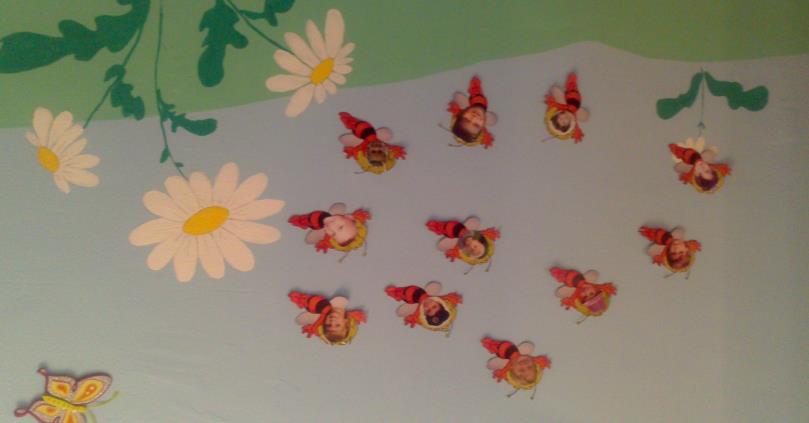 ЦЕЛИ И ЗАДАЧИ ЗАНЯТИЯ ПО ЛЕПКЕ
Цель: развитие творческих и коммуникативных способностей ребёнка по средствам самовыражения через изготовление изделий из солёного теста
Задачи:
- учить детей приёмам скатывания, раскатывания, разделения и соединения солёного теста;
- формирования у детей интереса к лепке;
- развитие мелкой моторики;
- развитие речи;
- ознакомление с окружающим миром.
КЛАССИЧЕСКИЙ РЕЦЕПТ СОЛЁНОГО ТЕСТА
Мука – 300 г (2 чашки);
Соль – 300 г (1 чашка);
Вода – 200 г (200 мл).

Дополнительные материалы для улучшения качества теста:
Крахмал – 1 ст.ложка;
Клей обойный – 2 ч.ложки;
Ваниль – 1ч.ложка;
Масло растительное – 5 ч.ложек.
ИСТРУМЕНТЫ И МАТЕРИАЛЫ
Доски, скалки, салфетки.
Стеки, формочки, трафареты.
Природный материал, бросовый материал.
Краски, кисточки.
И многое другое
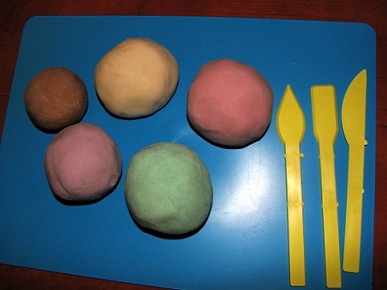 ЭТАПЫ ЗАНЯТИЯ
1 этап – начальный
2 этап – промежуточный
3 этап - завершающий
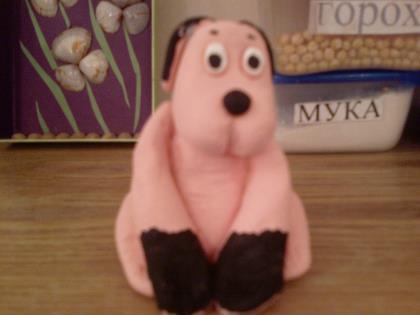 1й этап. Начальный.
Цель: ознакомление и обучение детей. Накопление творческого опыта детей.
Задачи: заинтересовать и раскрепостить детей, чтобы исчез страх перед новым материалом.
  Познакомить дошкольников с особенностями лепки из солёного теста.
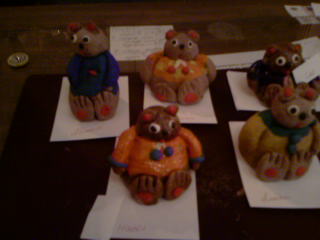 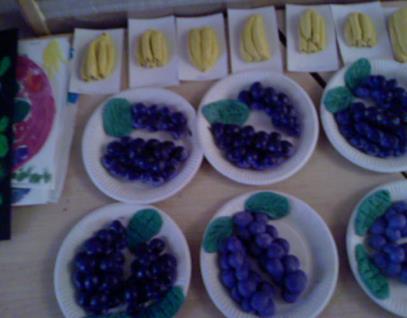 2й этап. Промежуточный
Цель: приобретение детьми творческого опыта 
в преобразовании  изделий из солёного теста.

Задачи: развивать способность детей
преобразовывать свои поделки;
побуждать создавать 
выразительные образы
самостоятельно выбирая 
приёмы лепки.
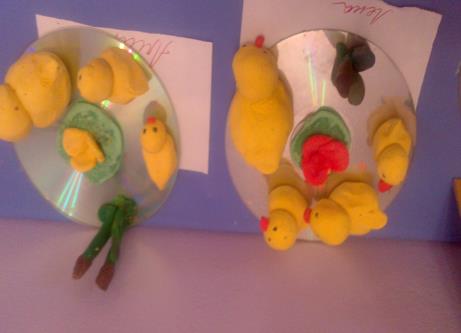 3й этап. Завершающий
Цель: развитие способности самостоятельно 
создавать выразительные образы в лепке,
отличающиеся оригинальностью.
Задачи: поощрять  творческую активность
детей, инициативу и самостоятельность.
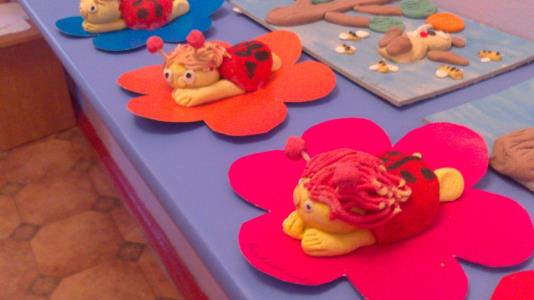 НАШИ   УСПЕХИ
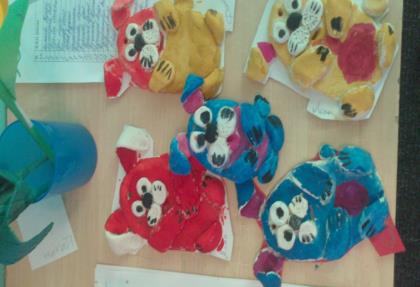 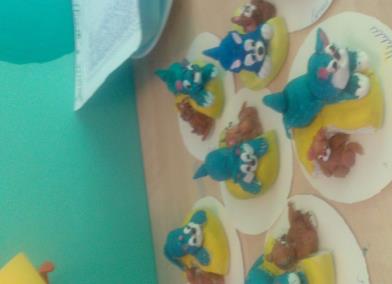 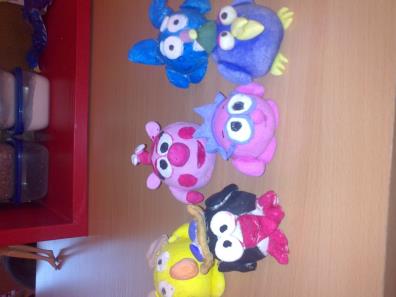 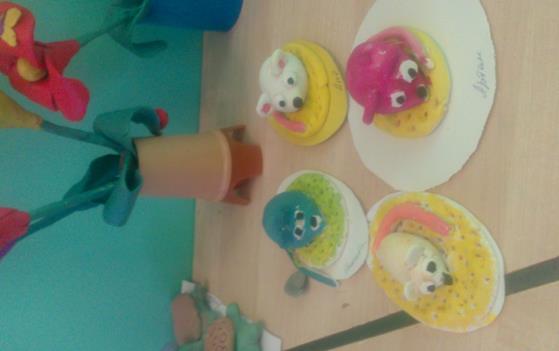 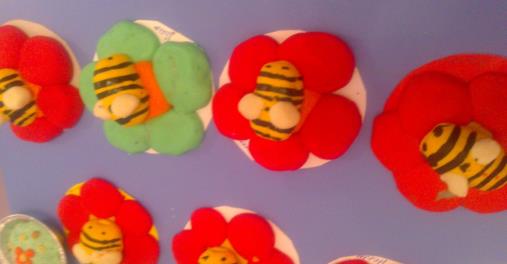 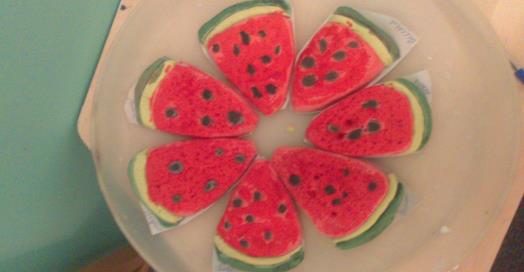 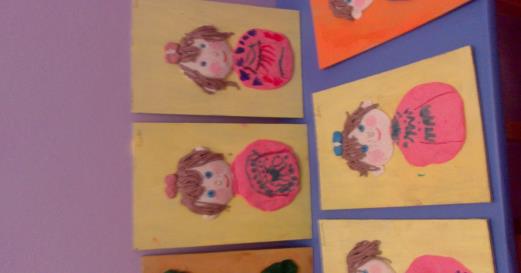 СПАСИБО   ЗА   ВНИМАНИЕ!
В презентации использованы 
фотографии из архива воспитателя Дикаевой Р.М.